Shutdown 2018- Inflector
K. Badgley	
FY18 Muon g-2 Shutdown Mini-Review
June 13, 2018
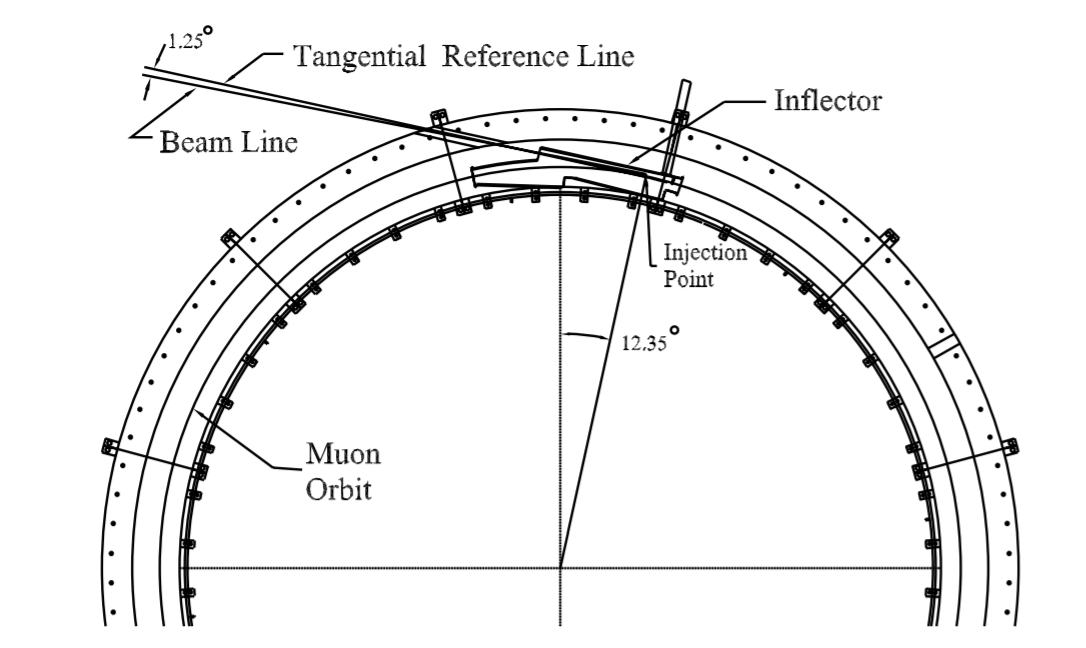 Magnet leads and Cryogenic line
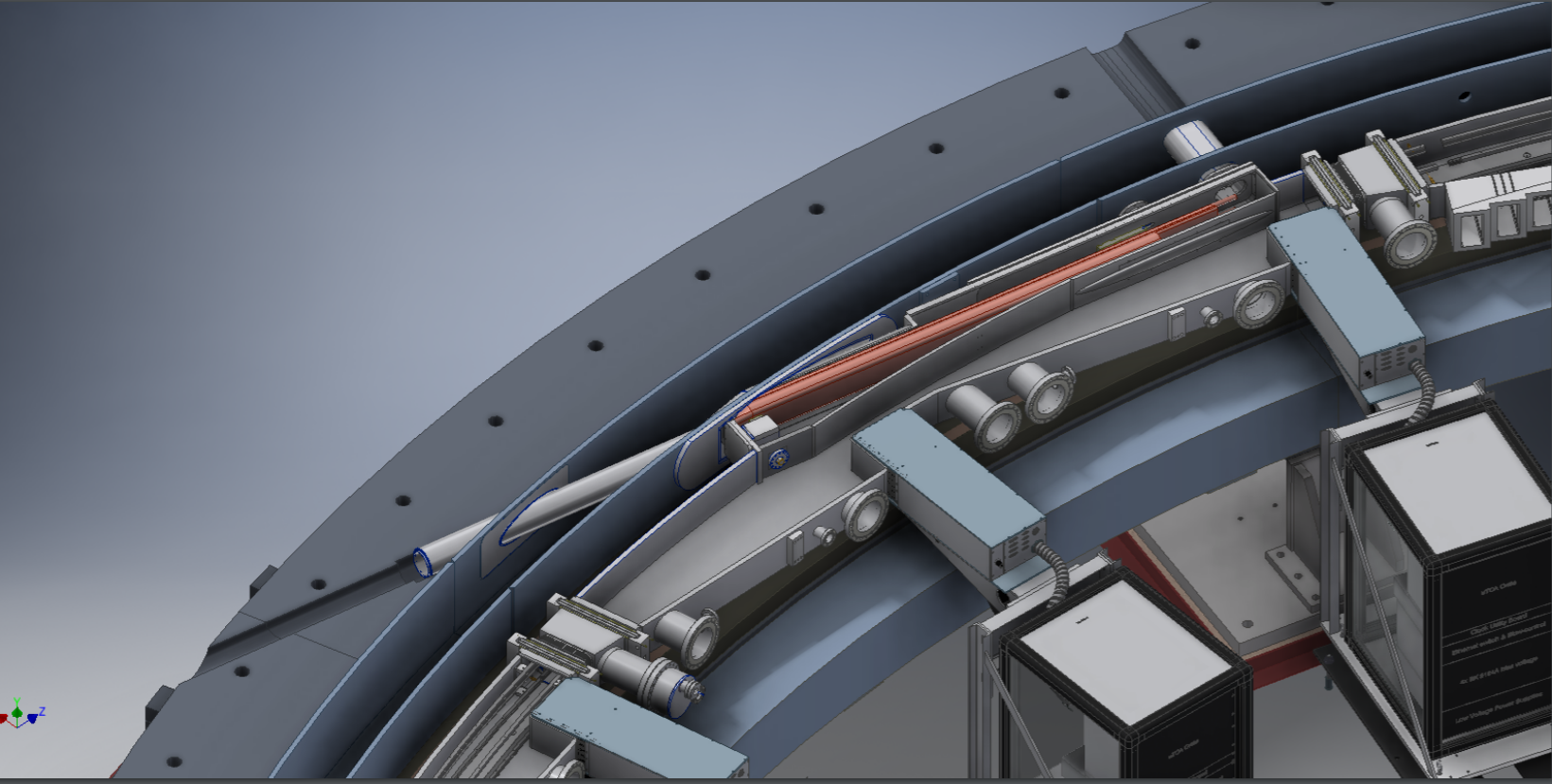 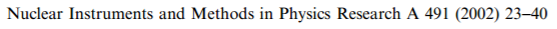 Beam Line
Jarek Kasper
2
6/12/2018
K. Badgley
Existing Inflector Anatomy
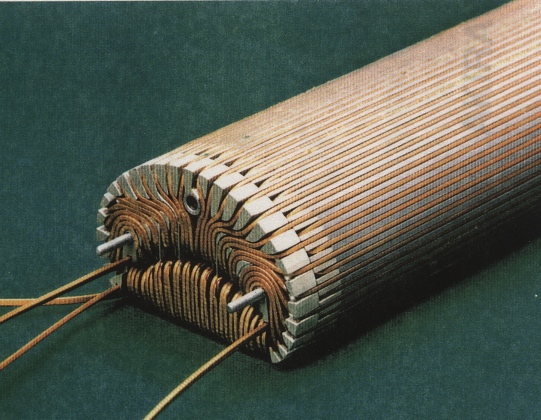 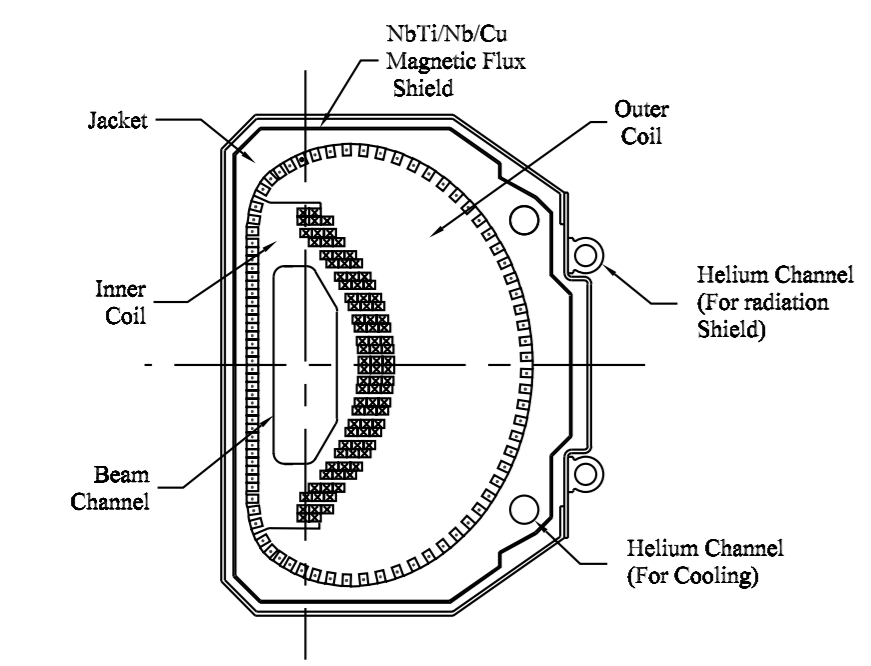 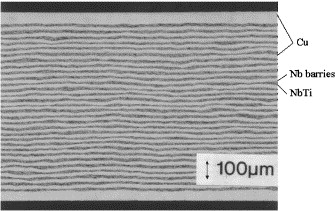 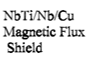 3
6/12/2018
K. Badgley
Open End Inflector Anatomy
Thermal shield
Cross section is identical
Outer coil slightly shorter but same endcap winding design
Two new inner coil endcaps
Inner Coil
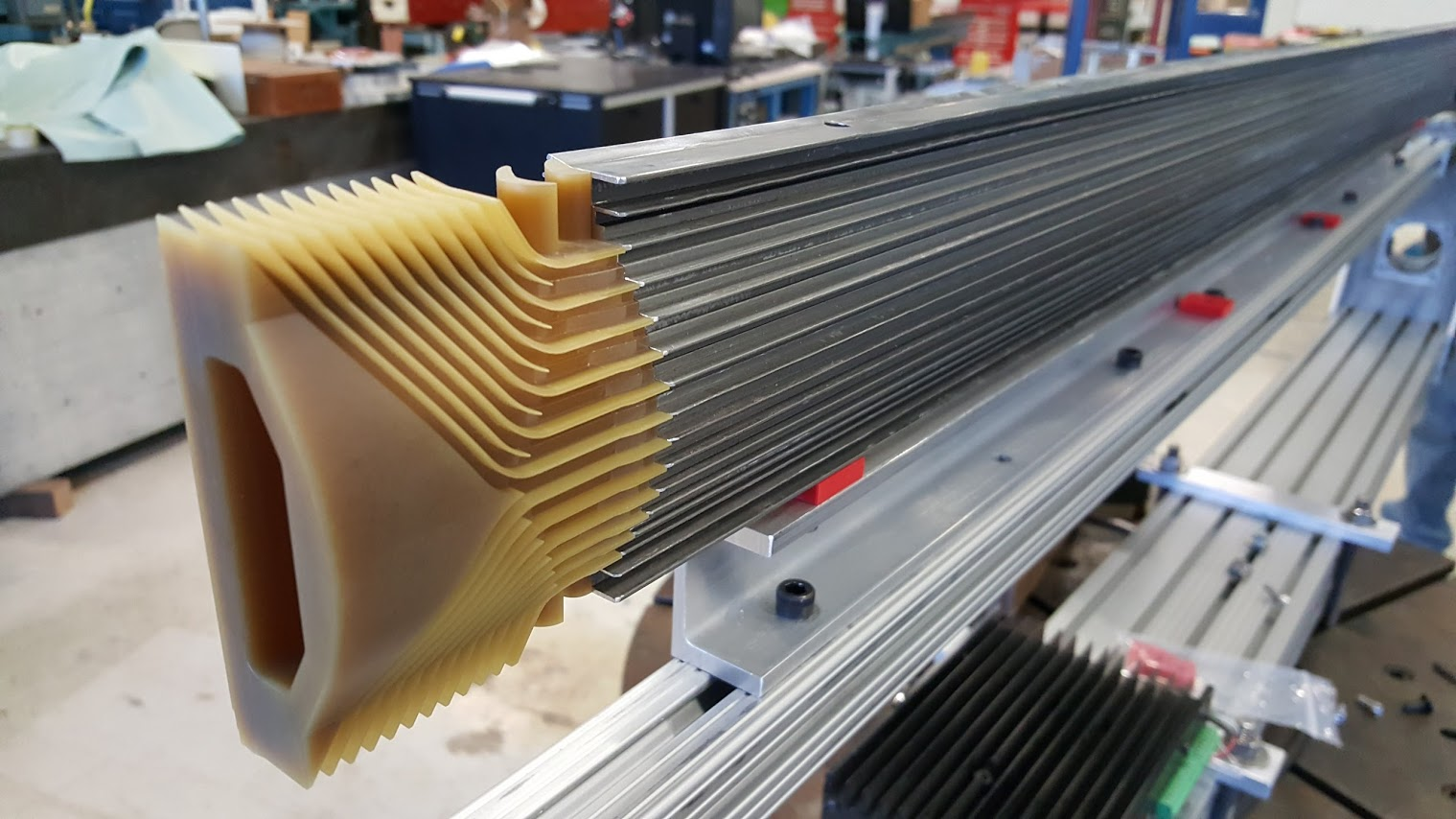 Outer Coil
Superconducting shield
4
6/12/2018
Presenter | Presentation Title or Meeting Title
State of the magnet
Inner and double layer outer coil wound
Coils electrically isolated with a sheet of Kapton
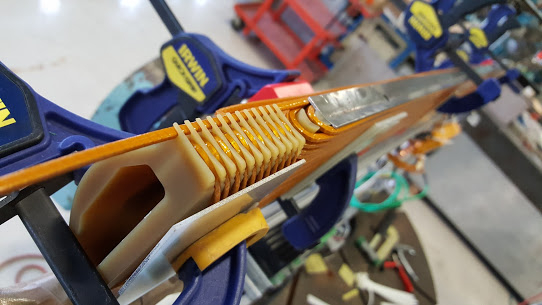 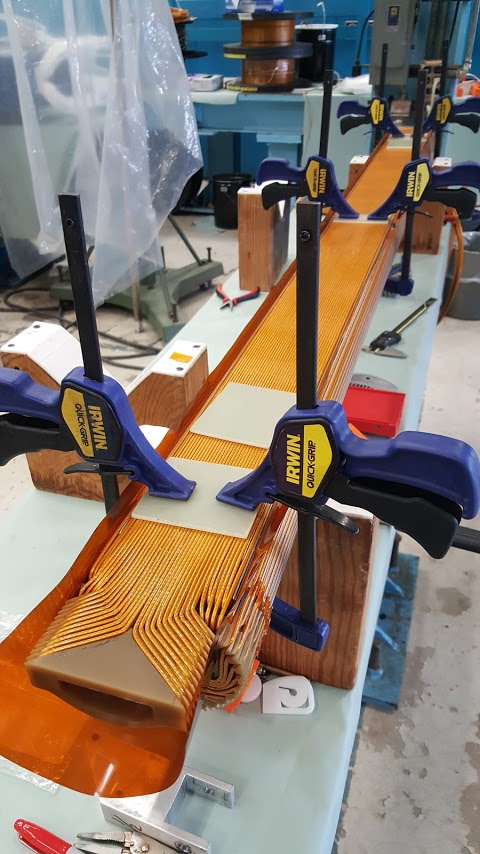 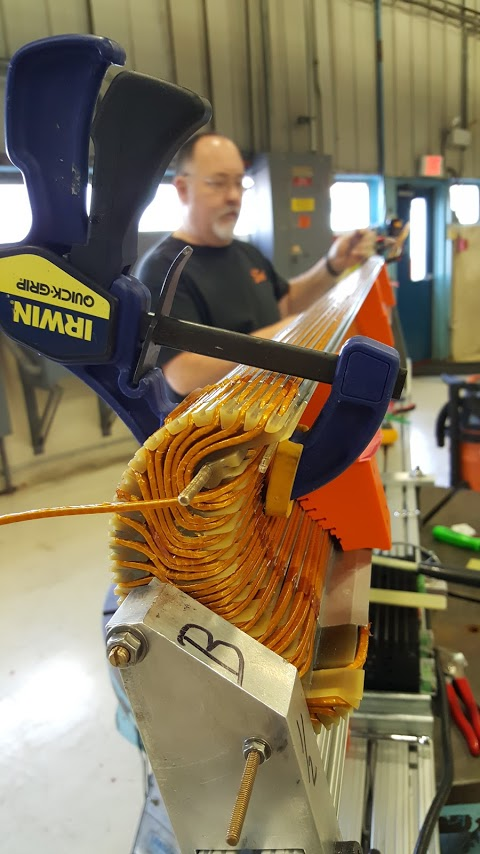 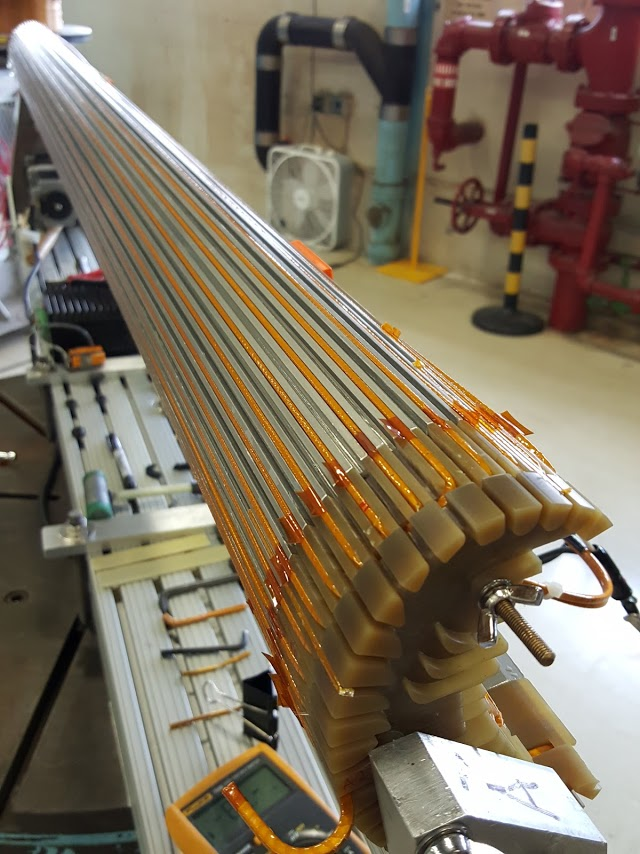 5
6/11/2018
Presenter | Presentation Title or Meeting Title
State of the magnet
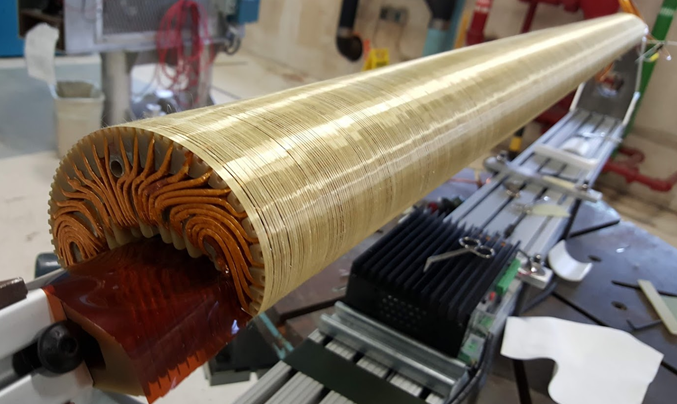 Coils wound together with Kevlar
Coil package wrapped with Kapton
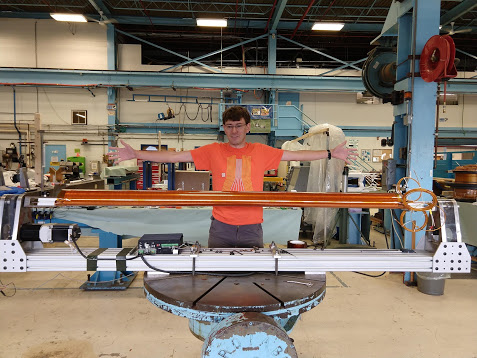 6
6/11/2018
Presenter | Presentation Title or Meeting Title
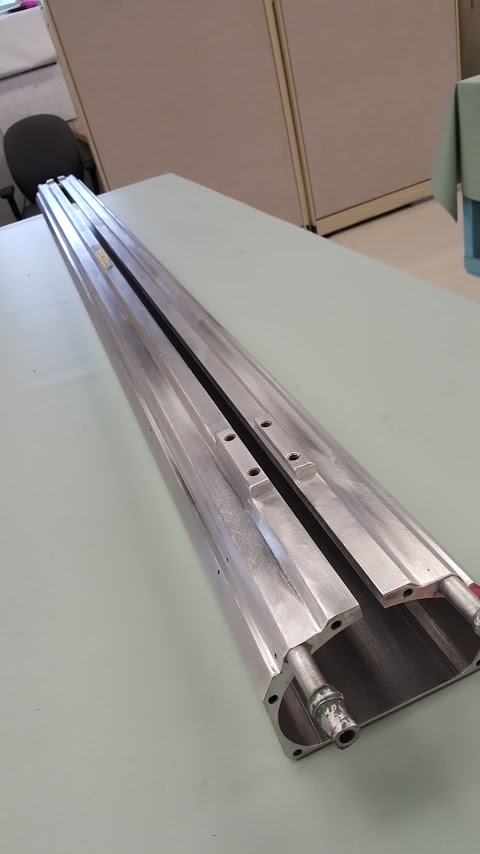 State of the magnet
Case re-welded
Cooling pipes welded 
Initial leak check performed
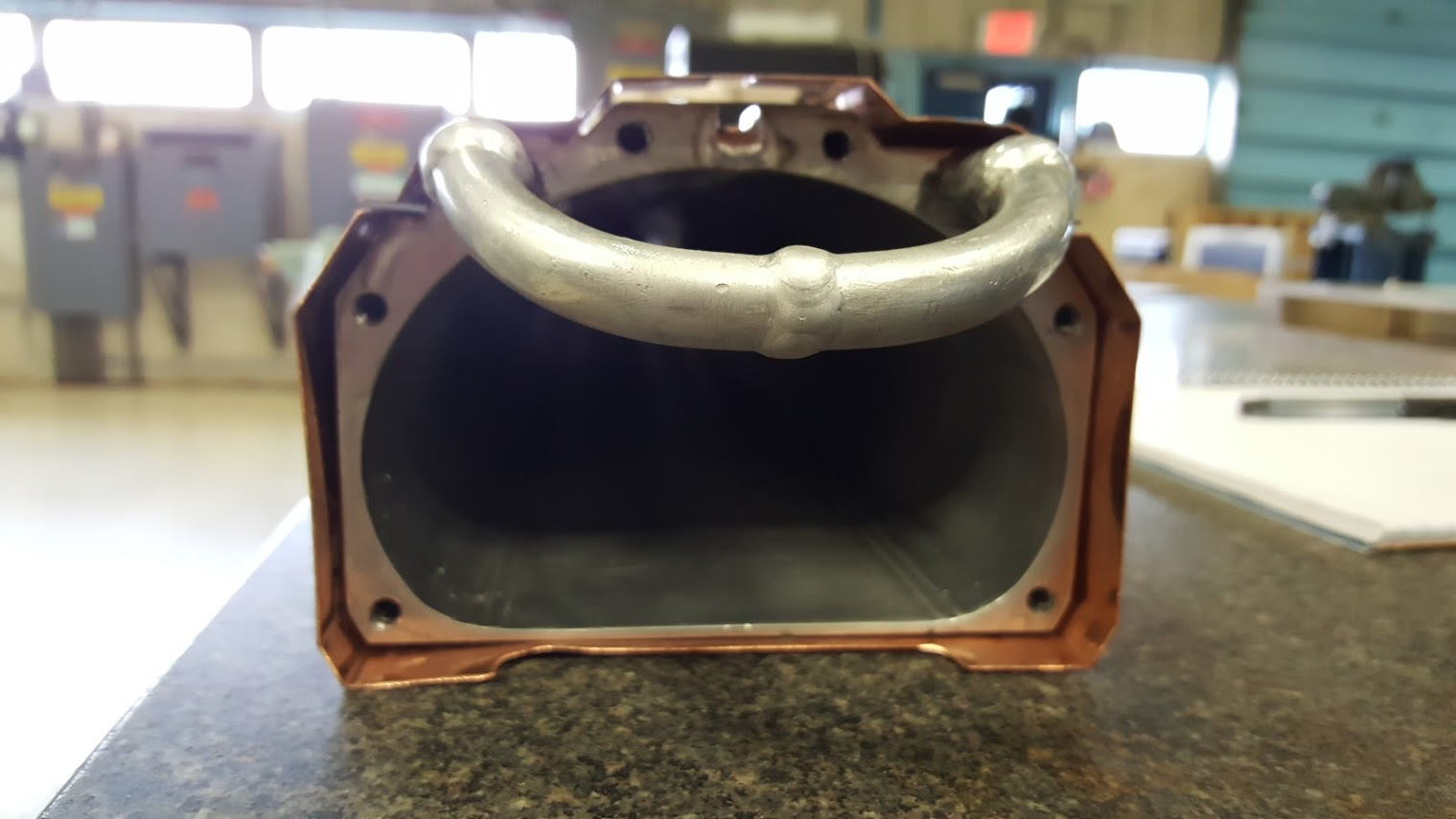 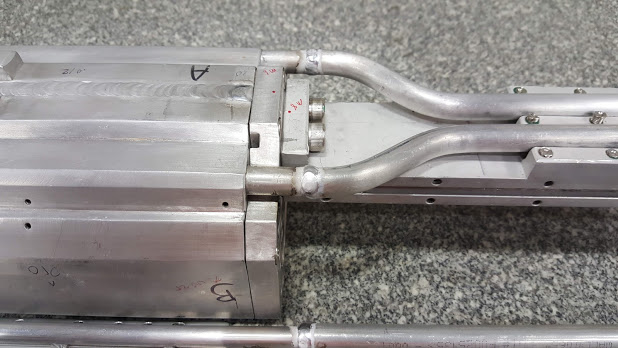 7
6/11/2018
Presenter | Presentation Title or Meeting Title
State of the magnet
A practice bend was made of the superconducting shield by our vendor







17 Cernox temperature sensors purchased
2 hall probes purchased
Voltage tap and instrumentation wire on hand
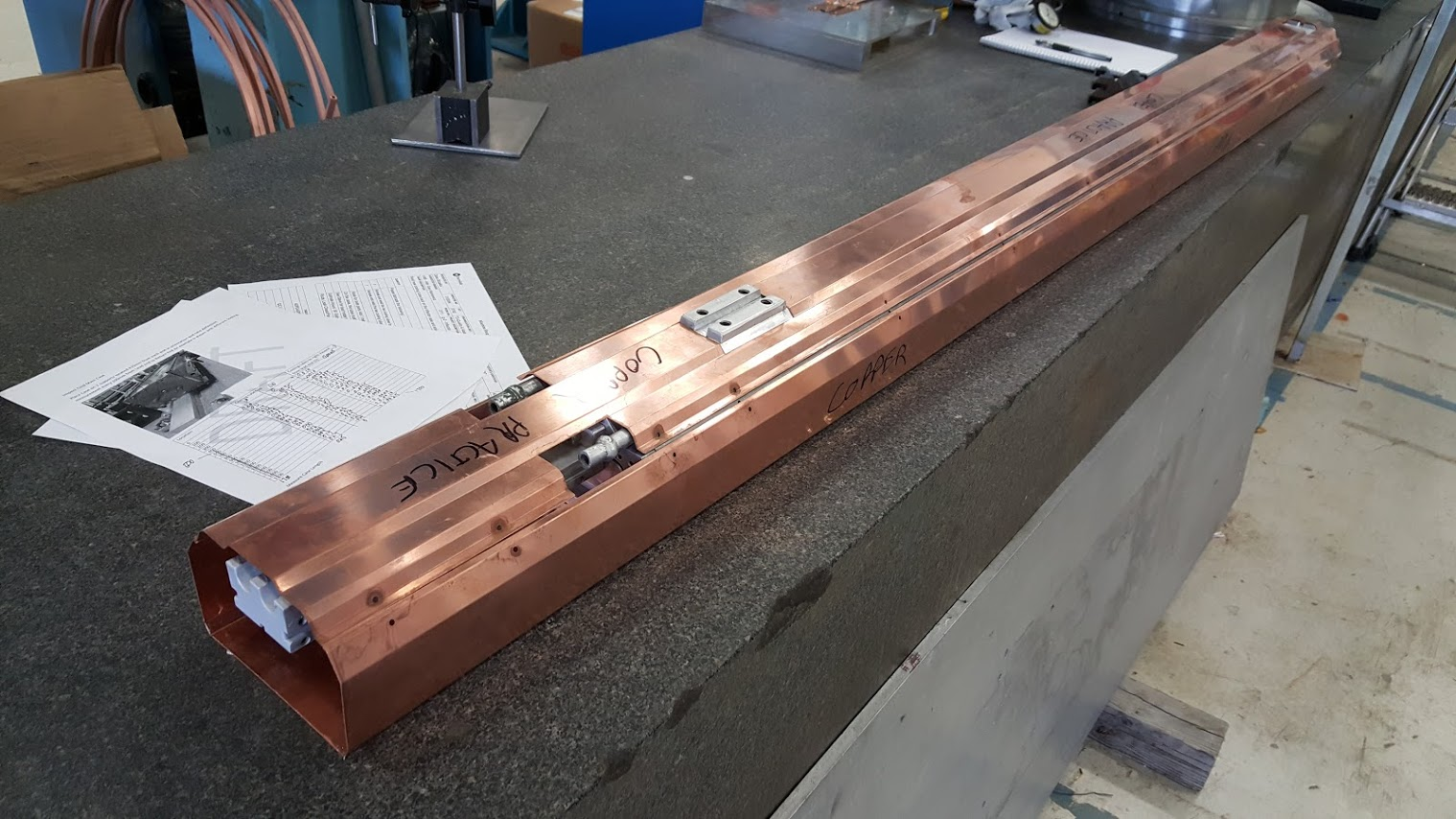 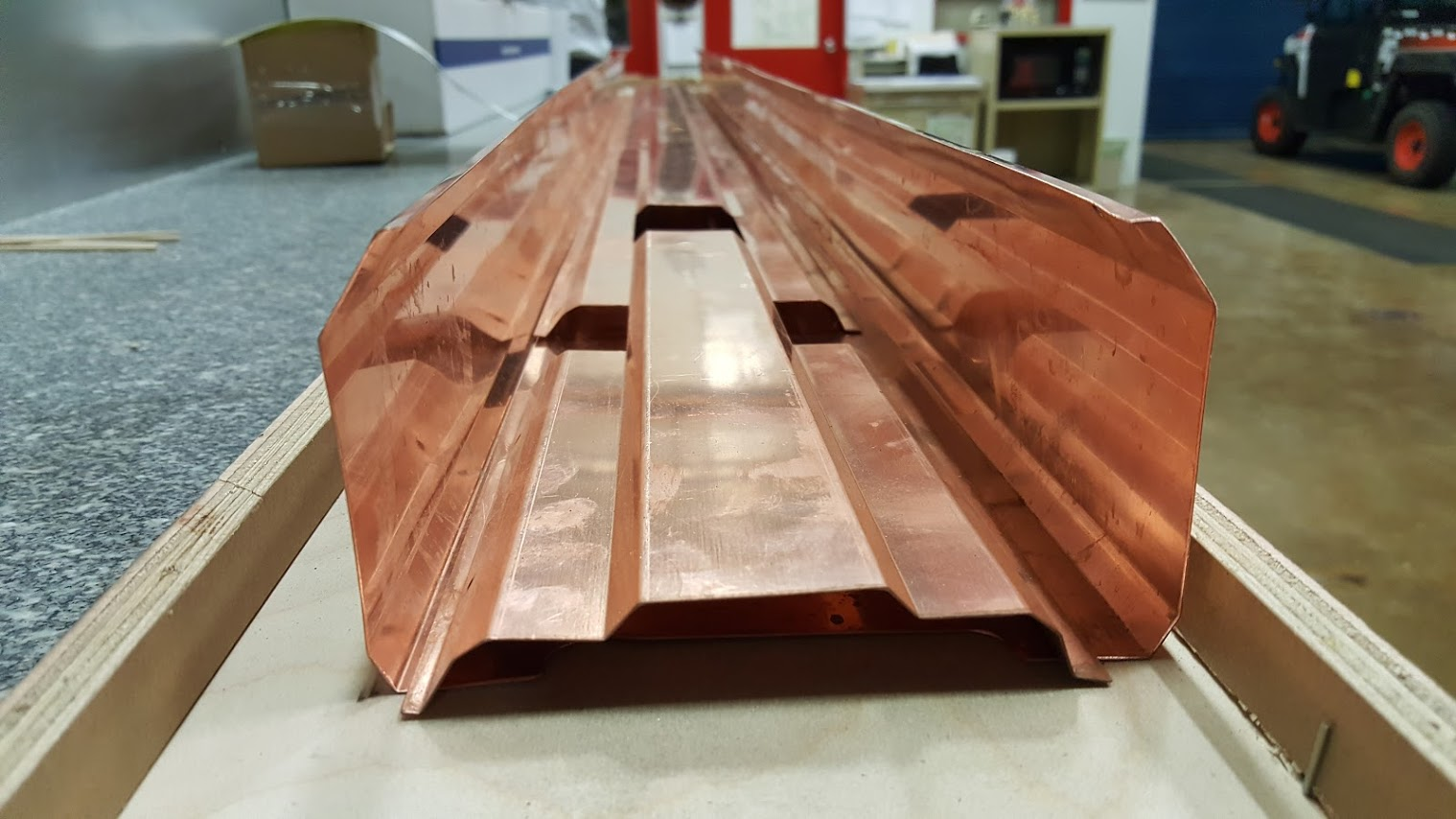 8
6/12/2018
Presenter | Presentation Title or Meeting Title
Remaining Fabrication Work
Insert coils into cold mass
Vacuum impregnate cold mass
Make inner coil/outer coil splice
Install superconducting shield
Voltage tap and Instrumentation
Wrap cold mass with MLI
Install thermal shield
9
6/11/2018
Presenter | Presentation Title or Meeting Title
Quality Control
Shorts to ground were continuously monitored during the winding process 
Use of non-metallic endcaps
A 200 V high pot was performed on both inner and outer coils, this is well above the ~10 V expected to develop during a quench
Remaining Tests:
Leak check, cold shock, and pressure tests performed on cooling pipes
Cold shock of cold mass with superconducting shield (check for delamination and shorts)
Final high-pot to ~100 V
Warm magnetic field measurements
10
6/11/2018
Presenter | Presentation Title or Meeting Title
Angle Adjustment
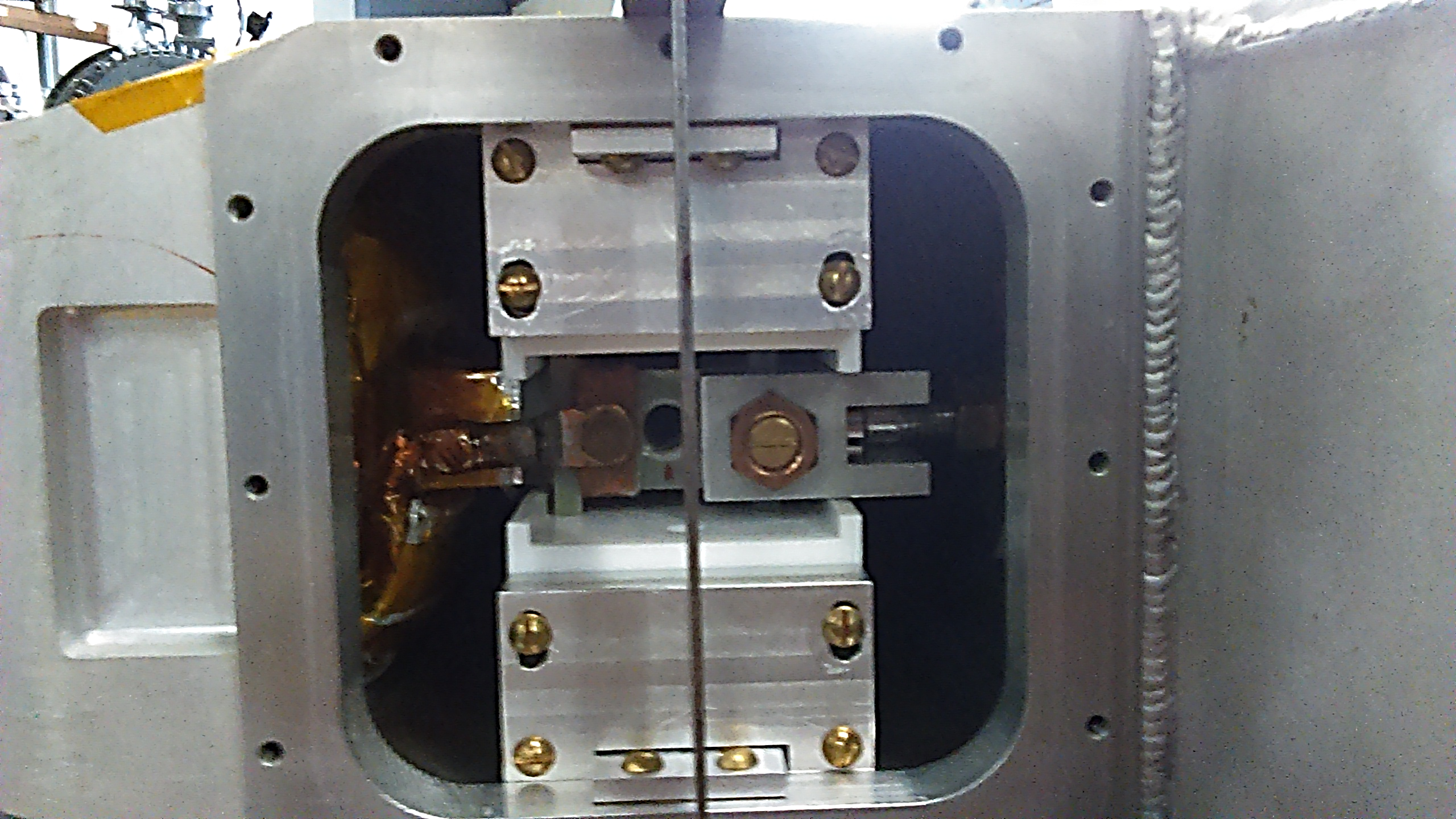 Inflector has two adjustment knobs, radial and axial
E821 had plans for adjusting the inflector angle (radial knob) from the beam vacuum chamber, but the design was not implemented
During the removal/install, we would like to modify the mount to allow for this adjustment
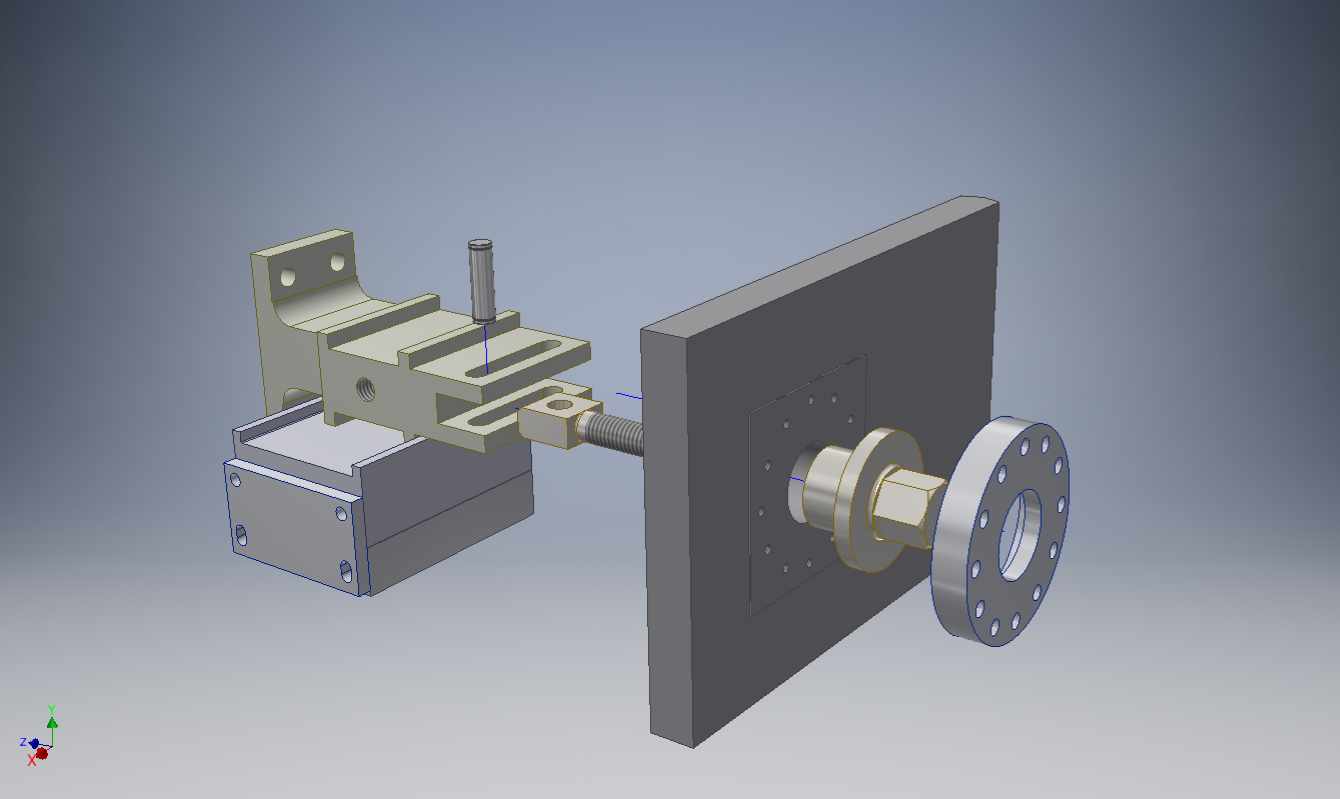 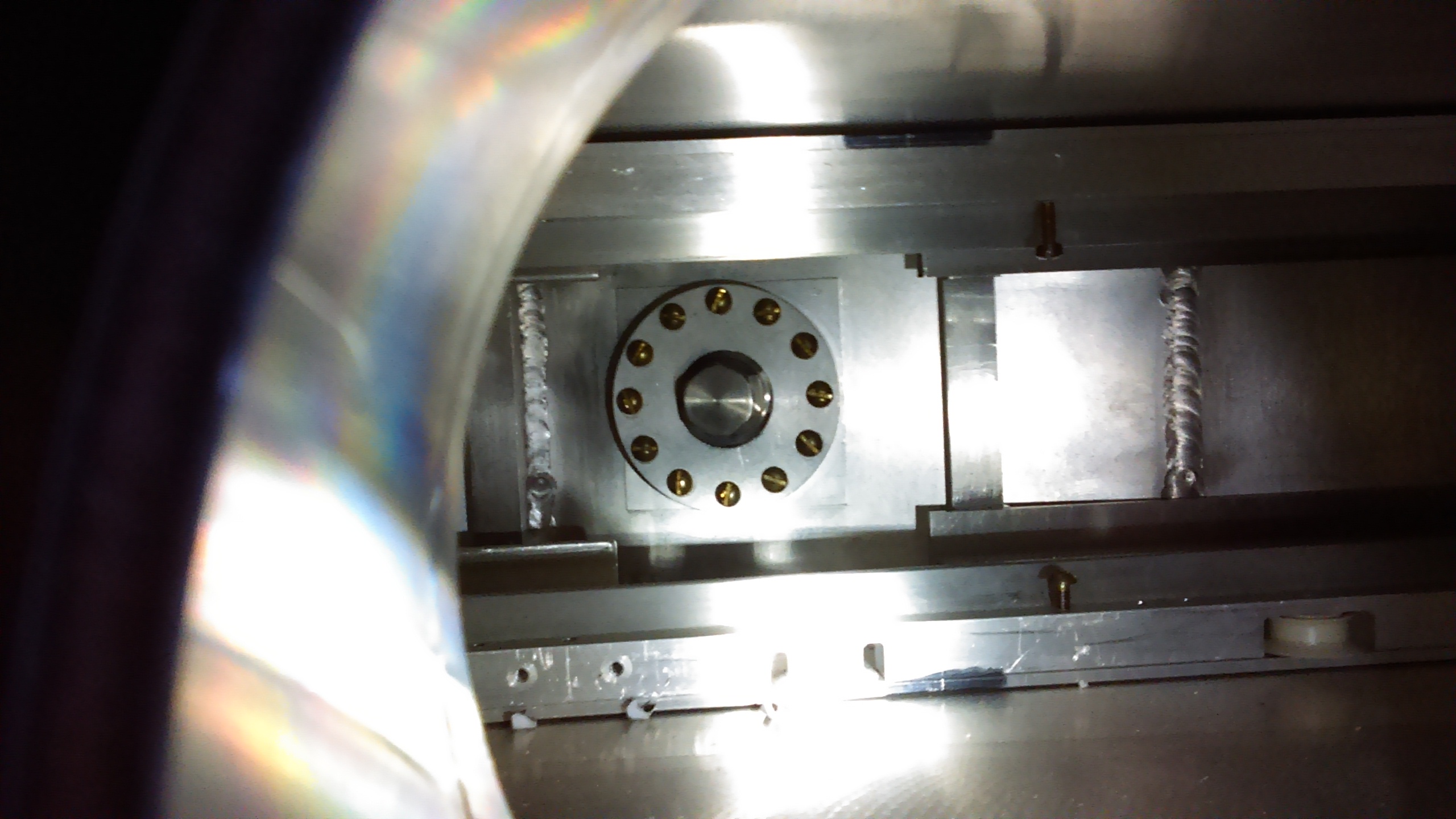 Jarek Kasper
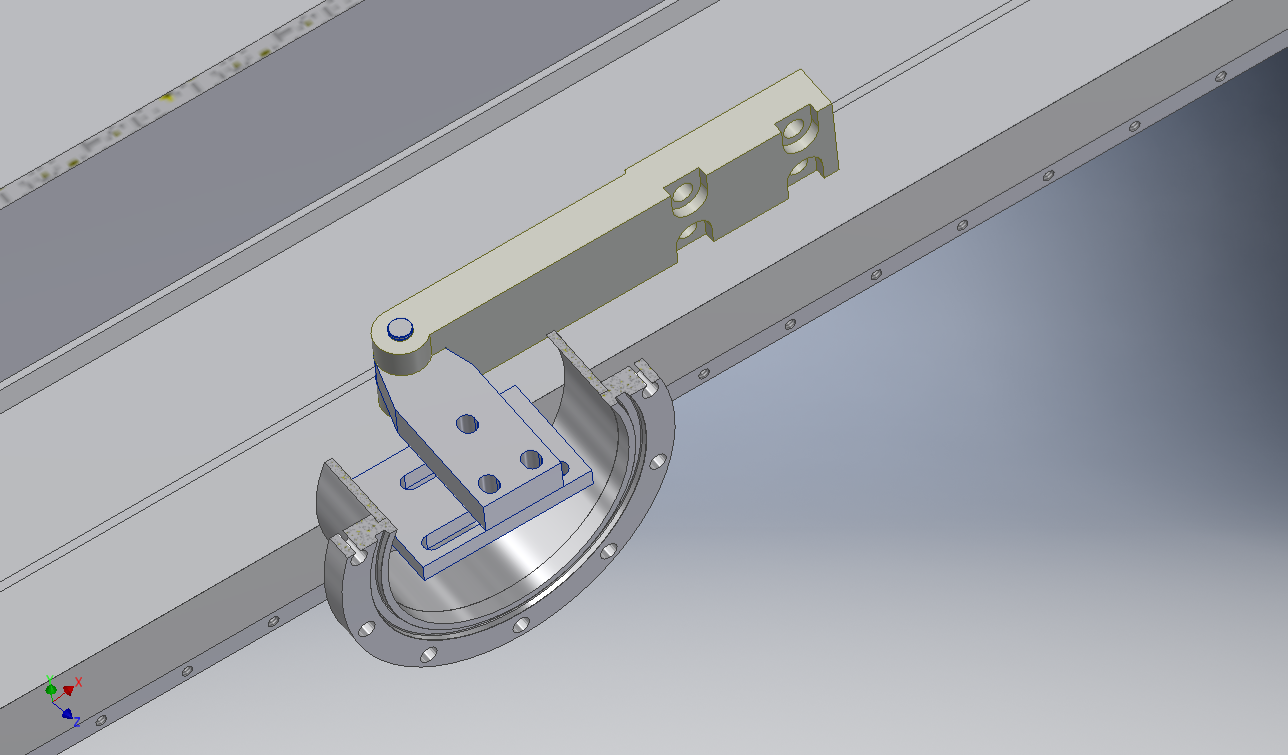 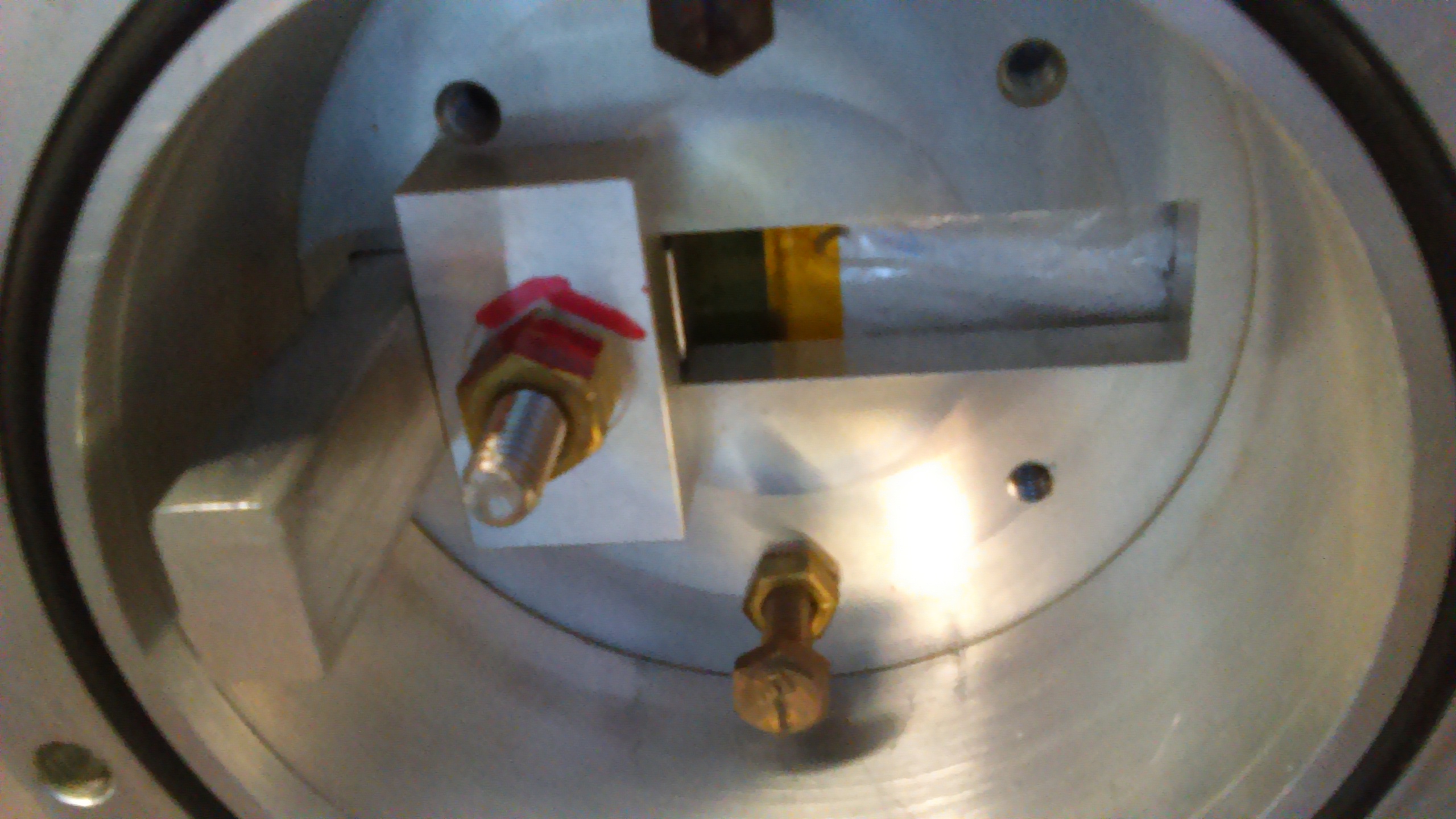 11
6/12/2018
Presenter | Presentation Title or Meeting Title
Removal Schedule
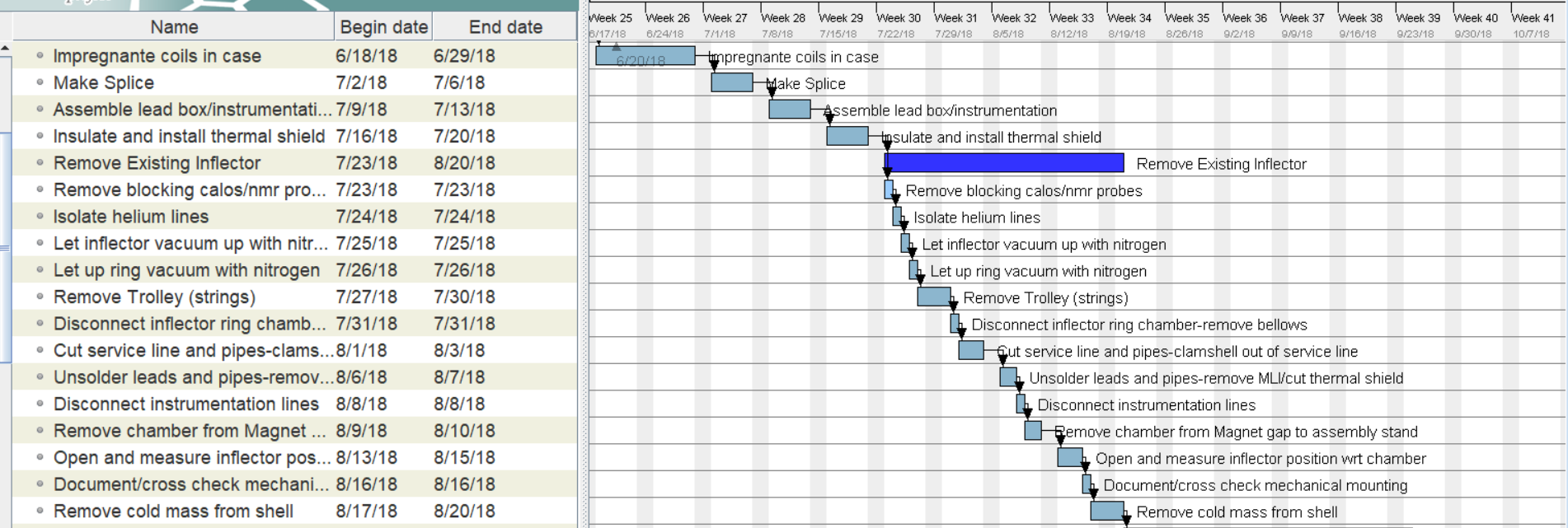 12
6/12/2018
Presenter | Presentation Title or Meeting Title
Installation and Testing Schedule
13
6/12/2018
Presenter | Presentation Title or Meeting Title
Shutdown Schedule
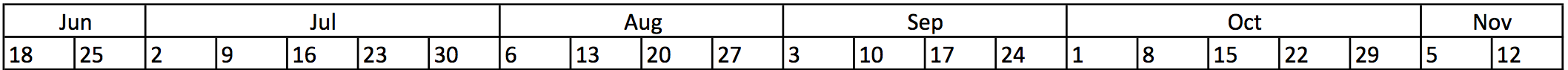 Mu2e Cryo Work
Collab Meeting
Magnet Fabrication
100% beam ready
Shutdown
HAB Install and Test
Issues?
Old Out
New In and Test
First muons to MC-1
New Out
Dec: Old In
HAB Testing
Incorrect external field
Safe at full current?
Untested quench detection system
No cooling of thermal shield
14
6/13/18
FY18 Muon g-2 Shutdown Mini-Review
Shutdown Schedule with Direct Insertion
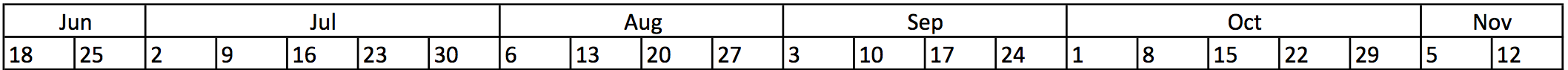 Mu2e Cryo Work
Collab Meeting
Magnet Fabrication
100% beam ready
Shutdown
Old Out
Issues?
New In and Test
New Out
First muons to MC-1
Old in and Test
15
6/13/18
FY18 Muon g-2 Shutdown Mini-Review
Inflector Team
Scientists
Engineers
Karie Badgley (FNAL)
Hogan Nguyen  (FNAL)
Vladimir Kashikhin  (FNAL)
Nathan Froemming (Wash/NIU)
Diktys Stratakis (FNAL)

Many Others …
Del Allspach – Lead Engineer
Jake Kintner 
Steve Krave – Remaining TD work
Steve Chappa – Power Supply 
Walt Jaskierny – Quench Detection
Erik Voirin

And the PPD controls group
Technicians
John Nadjzion – Machining/Crane operation
Kelly Hardin - Leak Checking
Allen Rusy – Lead soldering
PPD Resources Required
Design and implement inflector adjustment
Engineering and drawings: 15 Mech. Engr. FTE days
Fabrication, Installation, Welding, Machining: 20 FTE days
New inflector piping safety test and documentation
4 Mech. Engr. FTE days
2 Mech. Tech. FTE days
Inflector removal and installation oversight
5 Mech. Engr. FTE days
30 Mech. Engr. FTE days
1 week of Alignment
Survey Check of Inflector Chamber

M&S purchases:

Isolators, parts ($10K)
Removal risk for existing inflector
Cutting into the service line
Unsoldering the superconducting leads
Instrumentation disconnect
18
6/12/2018
Presenter | Presentation Title or Meeting Title
Summary
Magnet Fabrication
The new inflector is largely complete
All materials and parts have been purchased
Direct Insertion Testing
Testing the magnet in the g-2 ring would be the safer option, external field, quench detection, known power supply…
Eliminates the installation and removal time from HAB
HAB does not mitigate all risks
Schedule
New inflector can be installed in the summer shutdown, and if needed, removed and replaced with minimal beam time loss
19
6/11/2018
Presenter | Presentation Title or Meeting Title
Bonus
20
6/11/2018
Presenter | Presentation Title or Meeting Title
Risk table
21
6/11/2018
Presenter | Presentation Title or Meeting Title
HAB Schedule
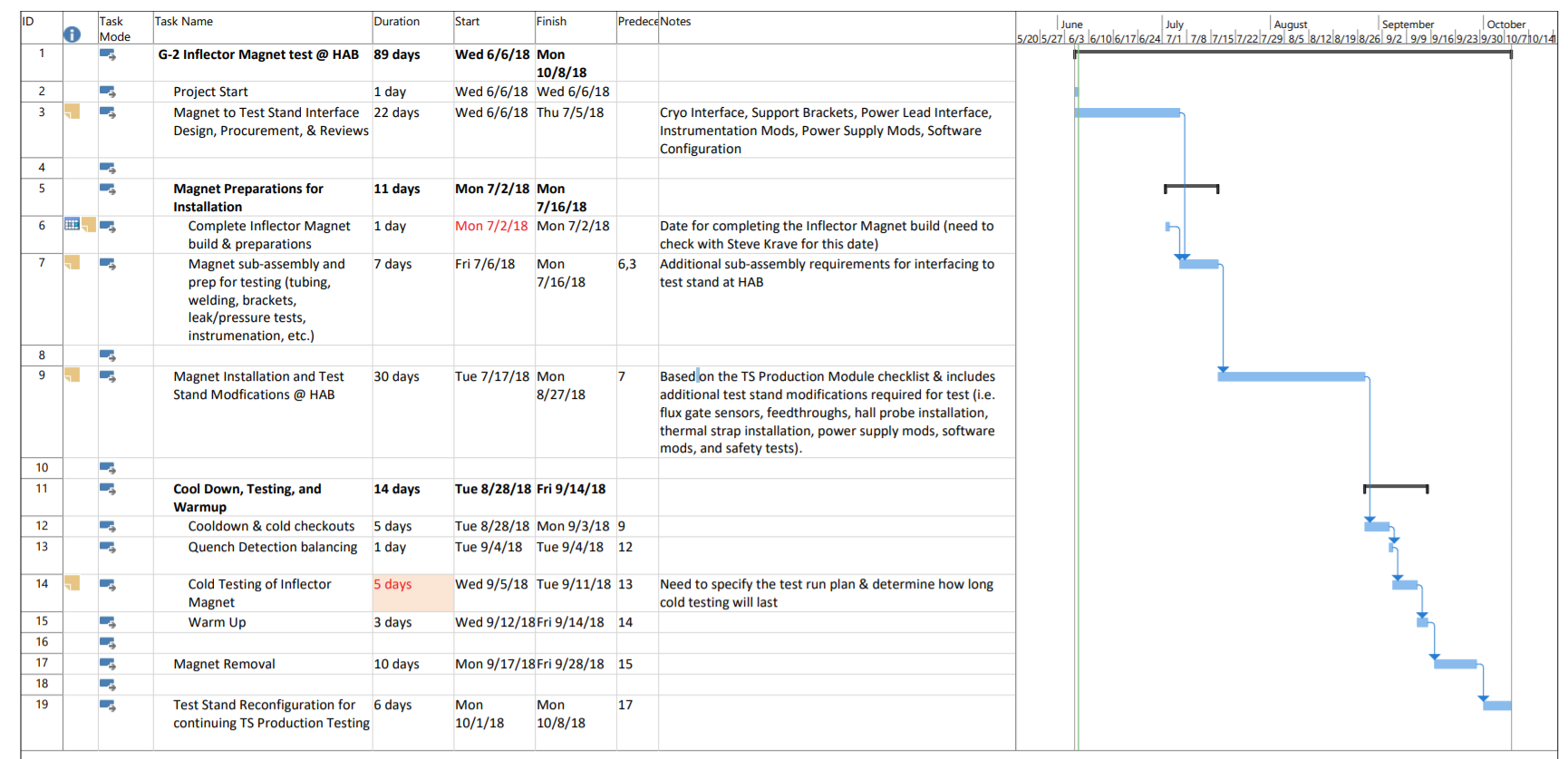 22
6/11/2018
Presenter | Presentation Title or Meeting Title